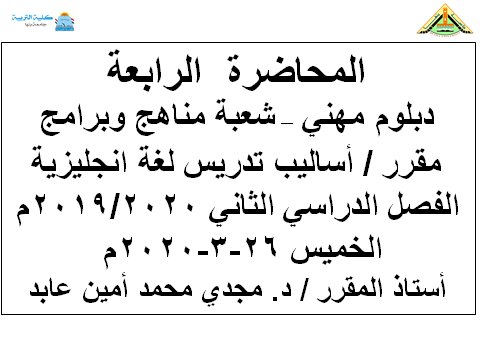 المحاضرة
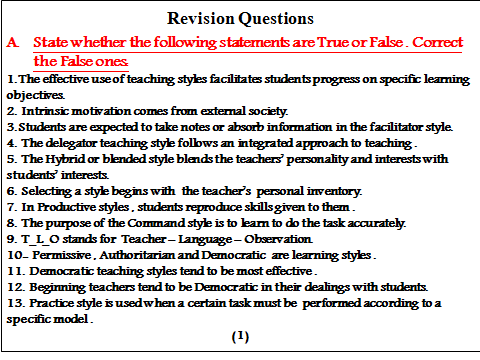 14-Reciprocal  style enhances social skills .
15. We all have our own preferred method of learning and that is our  teaching style .
16. Understanding learning styles helps teachers to design lesson plans to match their students’ styles.
17.Identifying learning styles has three advantages .
18. Learning styles address the way we perceive and process .
19. McCarthy’s learning  style theory is based on  learning cycle work .
20. Perceptual learning styles refers to the way we perceive  or take in the world.

B. Answer the following questions :
21. Why  should we consider the different learning styles of students ?
22. Compare and contrast between  surface learning and deep learning .
23. Should  teaching and learning styles match ? Justify .
24. Discuss  the purpose of using learning styles .
25. What are the 4 kinds of teachers and students ?
26. “ A Match or Mismatch between  Learning and Teaching Styles “ Comment .
27. Differentiate between Teacher-centered and Learner-centered paradigms.
28. Write notes about Teaching Style and Classroom Management .
29. Do teachers teach the way they’ve been taught or learn best ?
30. Do the best learning outcomes occur when teaching style matches learning style ?
(2)
31. Can an individual’s approach to learning be modified ?
32. Can a teacher’s approach to teaching be modified ?
33. Discuss the five perspectives on teaching given by Pratt 2002 .
34. What teaching style is best for today’s students ?
35. Give a summary for  teaching style .
Explain what is meant by “ Sage on the stage  & Guide on the side “ .
What do we mean by interactive classrooms ?
What do constructive teaching method include ?
What are the three common characteristics  that successful teachers share ?
Write notes about the primary learning styles .
How can you teach auditory learners ?
Discuss the teacher’s roles in teaching visual learners .
Who are Kinesthetic / tactile learners.
Show how can teachers reach kinesthetic / tactile learners .
What are the three factors affecting the selection of teaching styles ?
What are the approaches of determining the teaching style ?
Discuss the purpose of teaching style variation.
Explain the significance of teaching style .
What are the teaching style analysis benefits ?
What are the different styles of teaching ?
(3)
51. Compare and contrast between the coach style and the group style .
52. Comment on : Reproductive teaching styles and productive teaching styles .
53. How can you select  your  teaching style ?
54. Write notes about : Permissive teachers – Authoritarian teachers – Democratic teachers .
55. Discuss the importance of identifying  learning styles .
56. What are the advantages of identifying learning styles  ?
57. Discuss the theories of learning styles .
58. Why consider the different learning styles of students ?
59. Discuss Grasha’s ( 1996) teaching style cluster .
60. Is one  teaching style better than another ? Why ?
  مطلوب  المذاكرة جيدا  وحل هذه الأسئلة وطباعتها وسوف استلمها منكم – والله الموفق  

(4)